Муниципальное бюджетное общеобразовательное учреждение«Средняя общеобразовательная школа № 91»«Выигрывают все!»: о совместной работе школьной и поселковой библиотек( Из опыта работы  БИЦ МБОУ «СОШ № 91» и библиотеки МБУК ДК «Центральный» г.Барнаула)
Рейник Галина Ивановна,
педагог-библиотекарь
МБОУ «СОШ № 91»


Барнаул, 2024
Рейник Г.И.- педагог-библиотекарь МБОУ «СОШ №91» г.БарнаулаПопова М.М.- ведущий библиотекарь  библиотеки МБУК ДК «Центральный» г.Барнаула
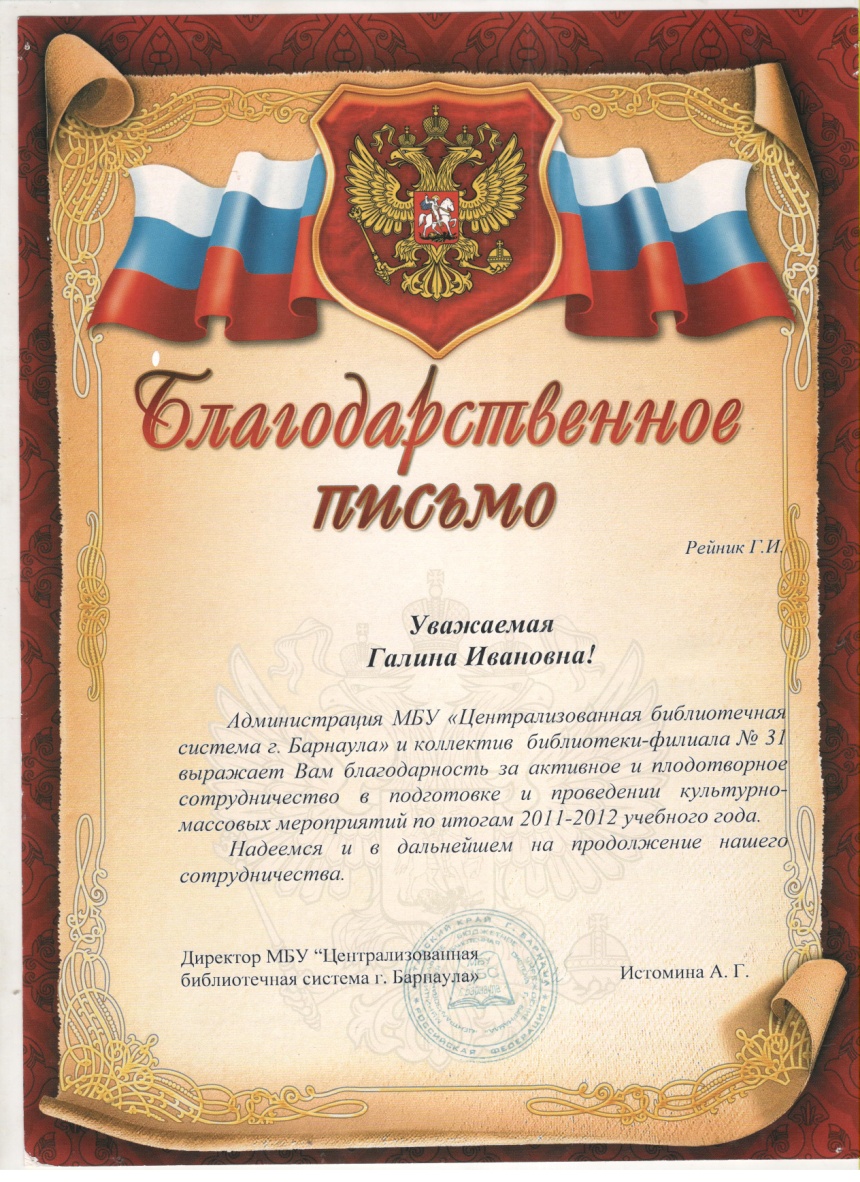 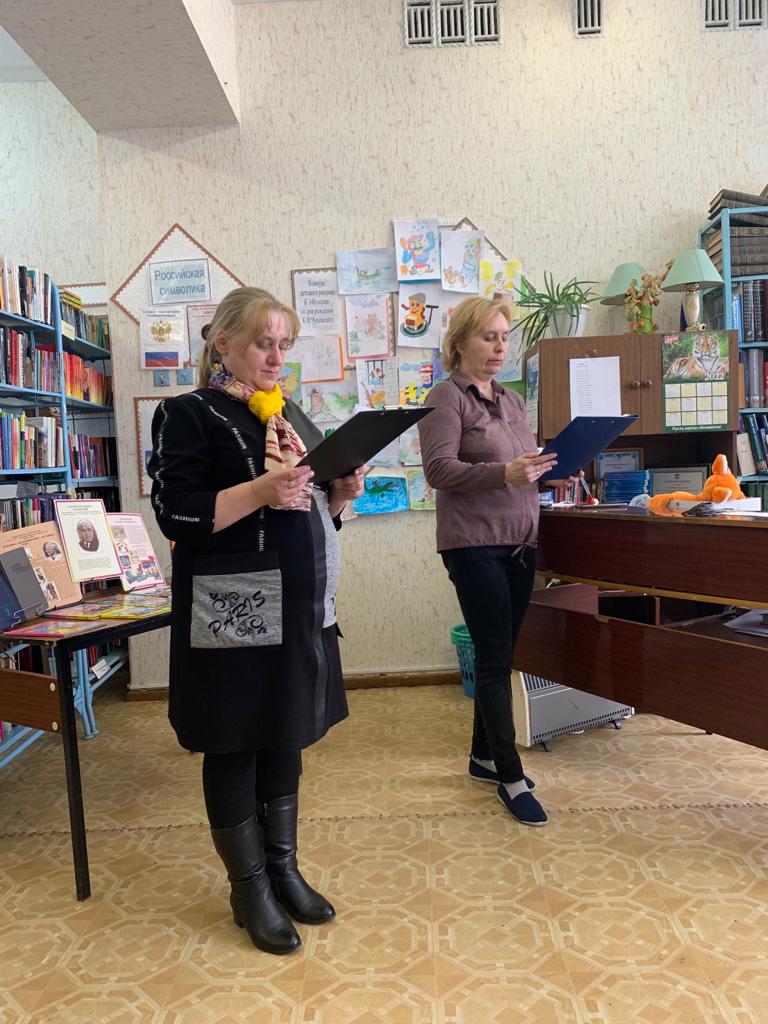 Неделя детской и юношеской книги.Праздники книги, посвященные юбилеям писателей и поэтов.
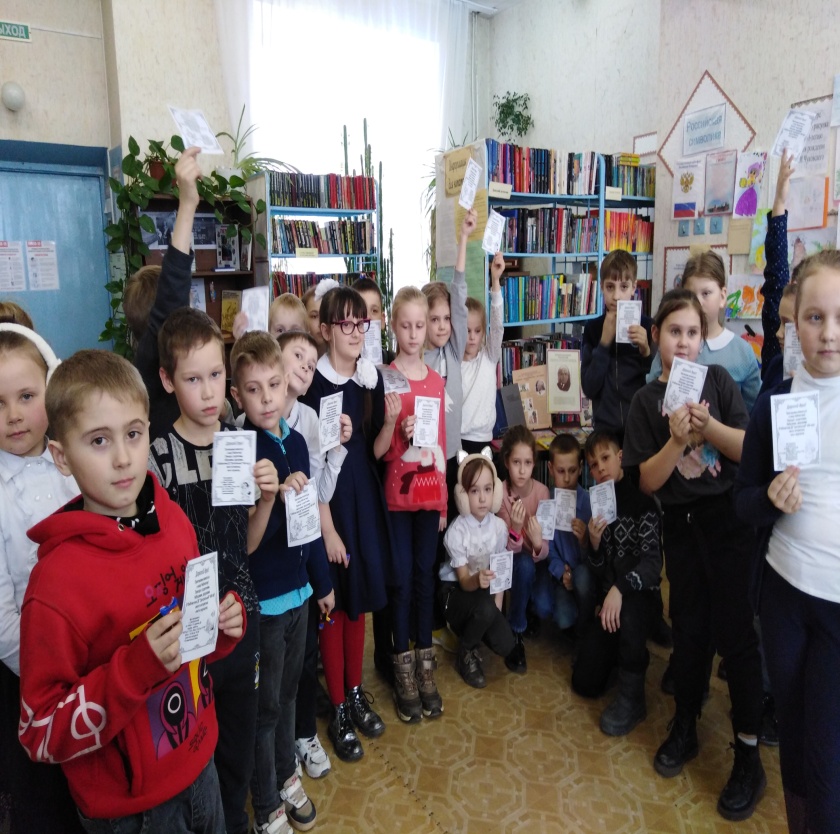 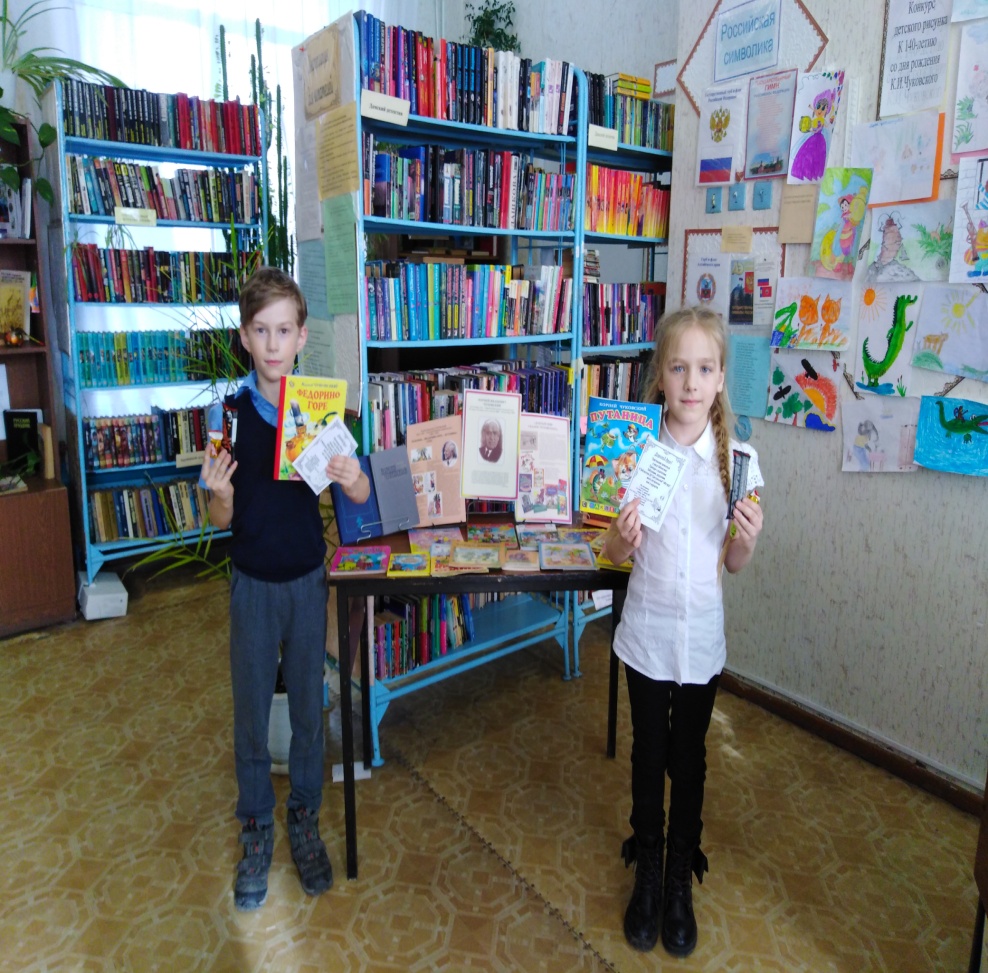 Уроки информационной культуры
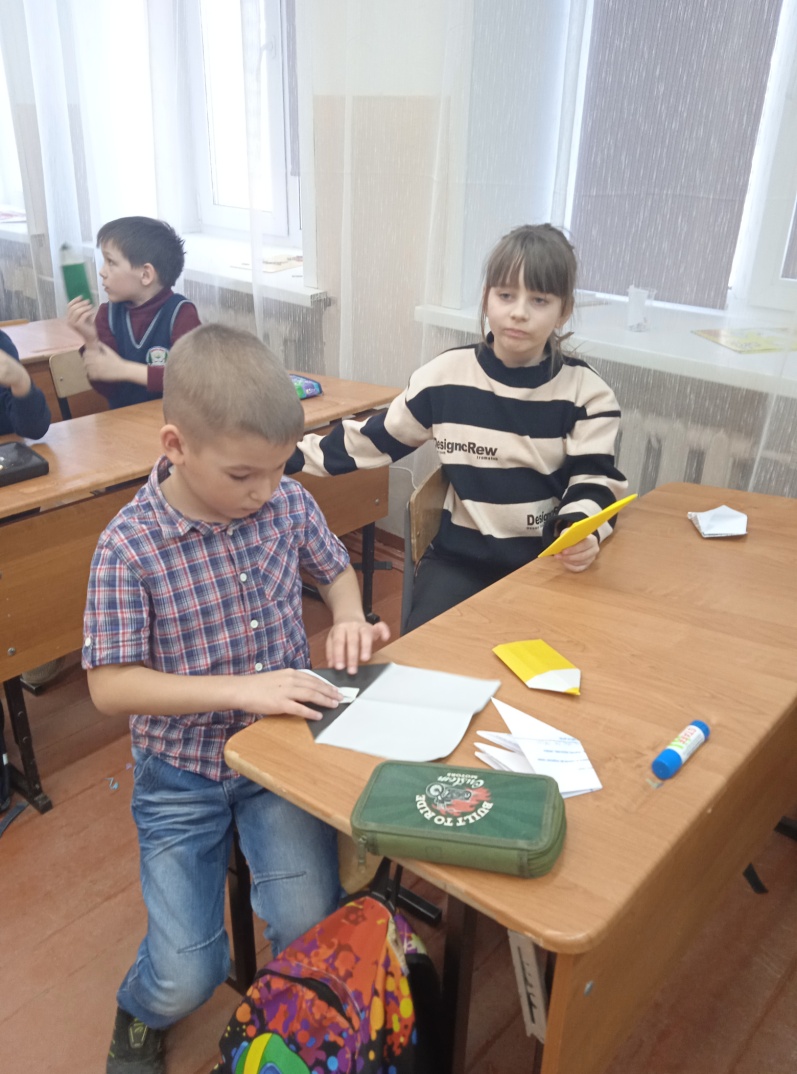 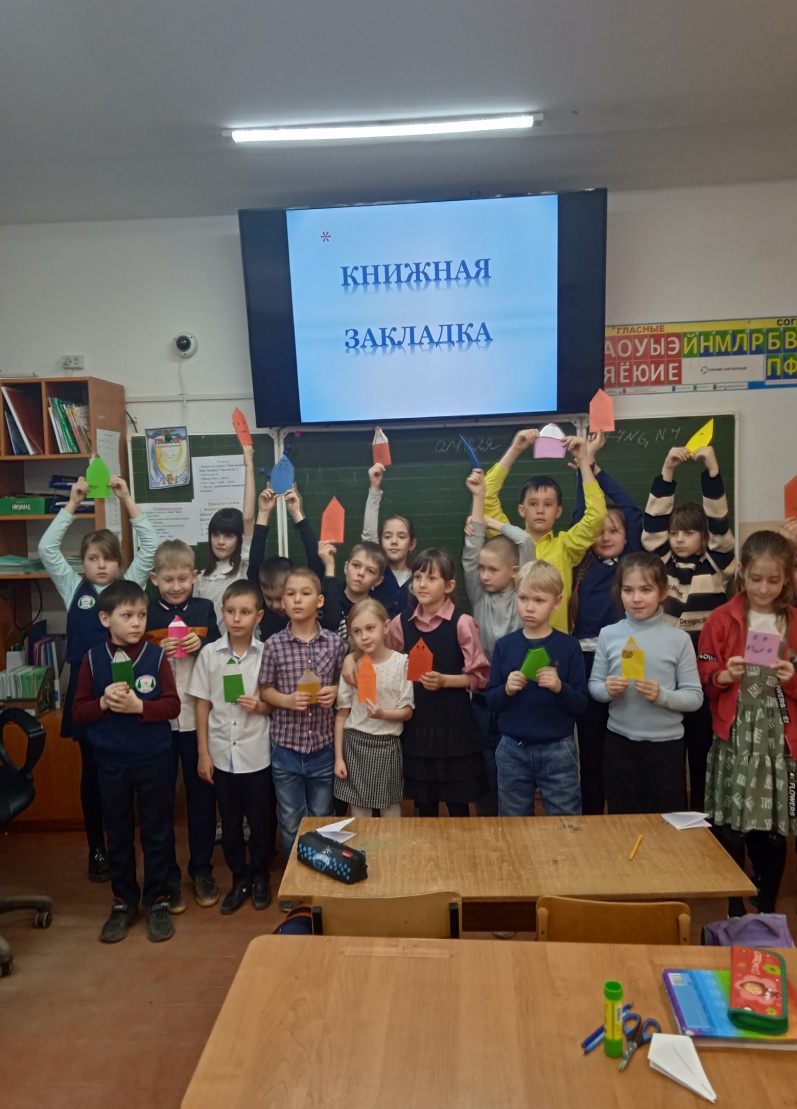 Всероссийская акция «Читаем книги о войне»
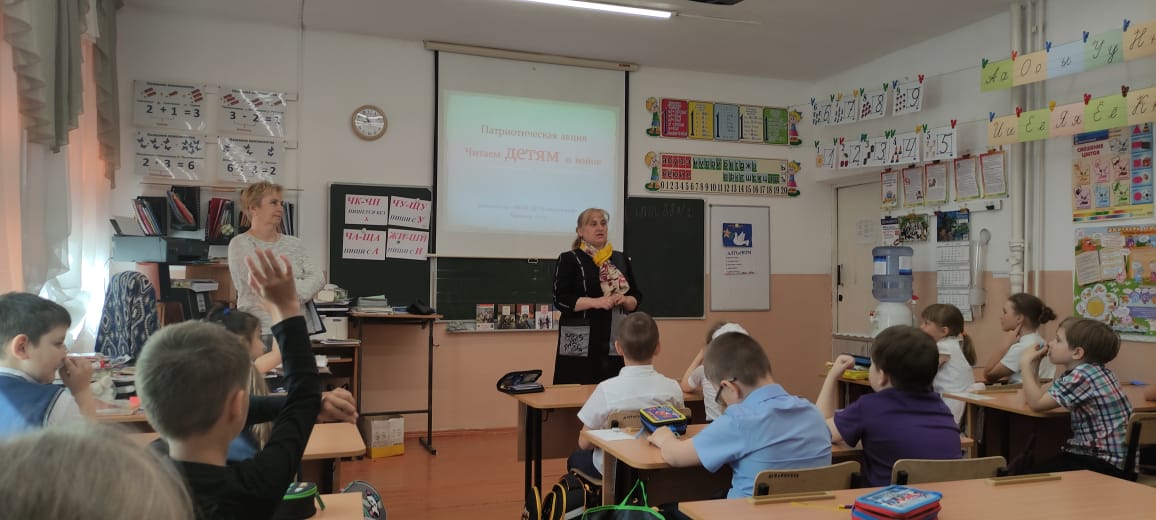 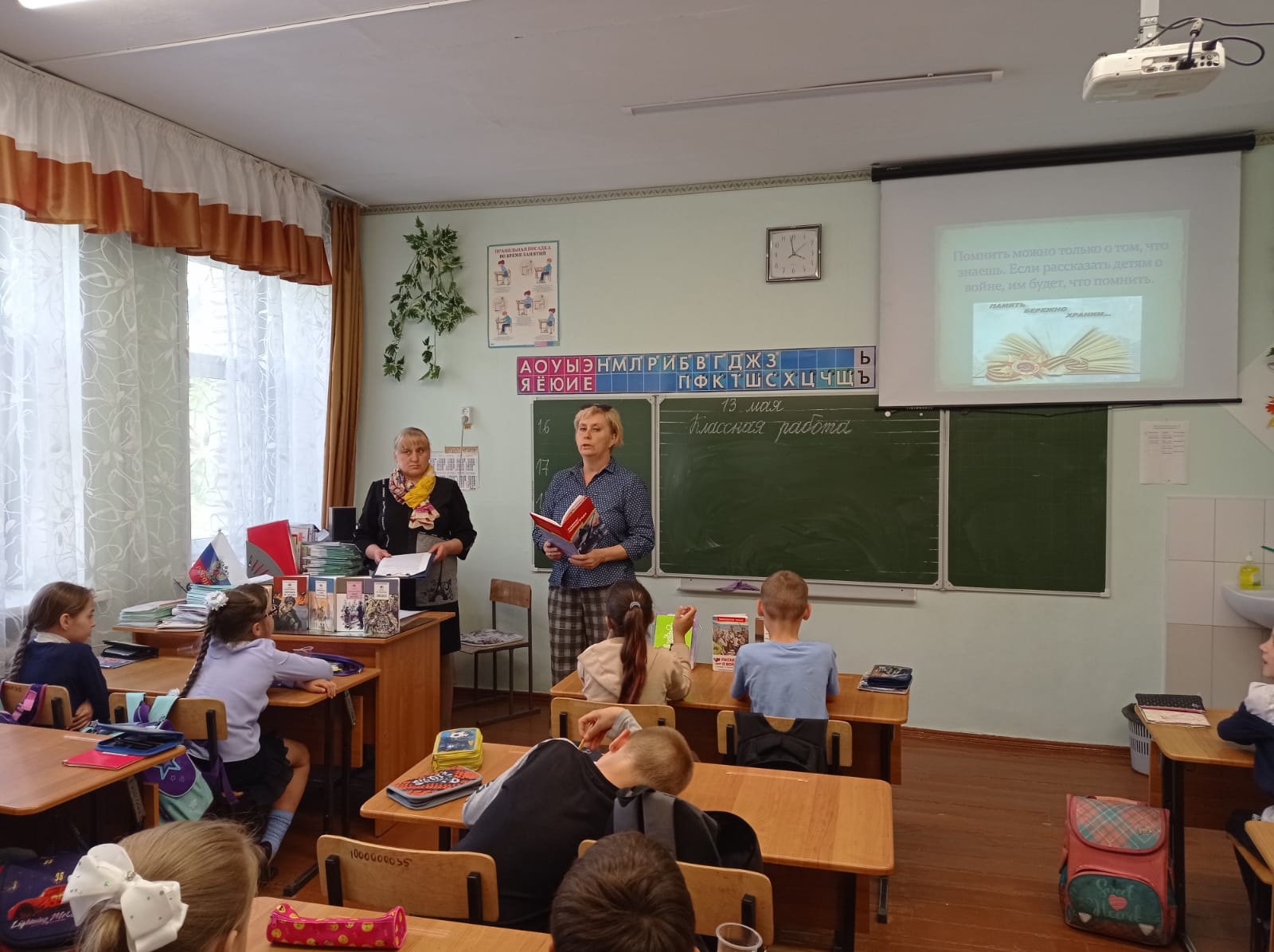 Открытый фестиваль творческих коллективов Центрального района г.Барнаула «Весенняя радуга»
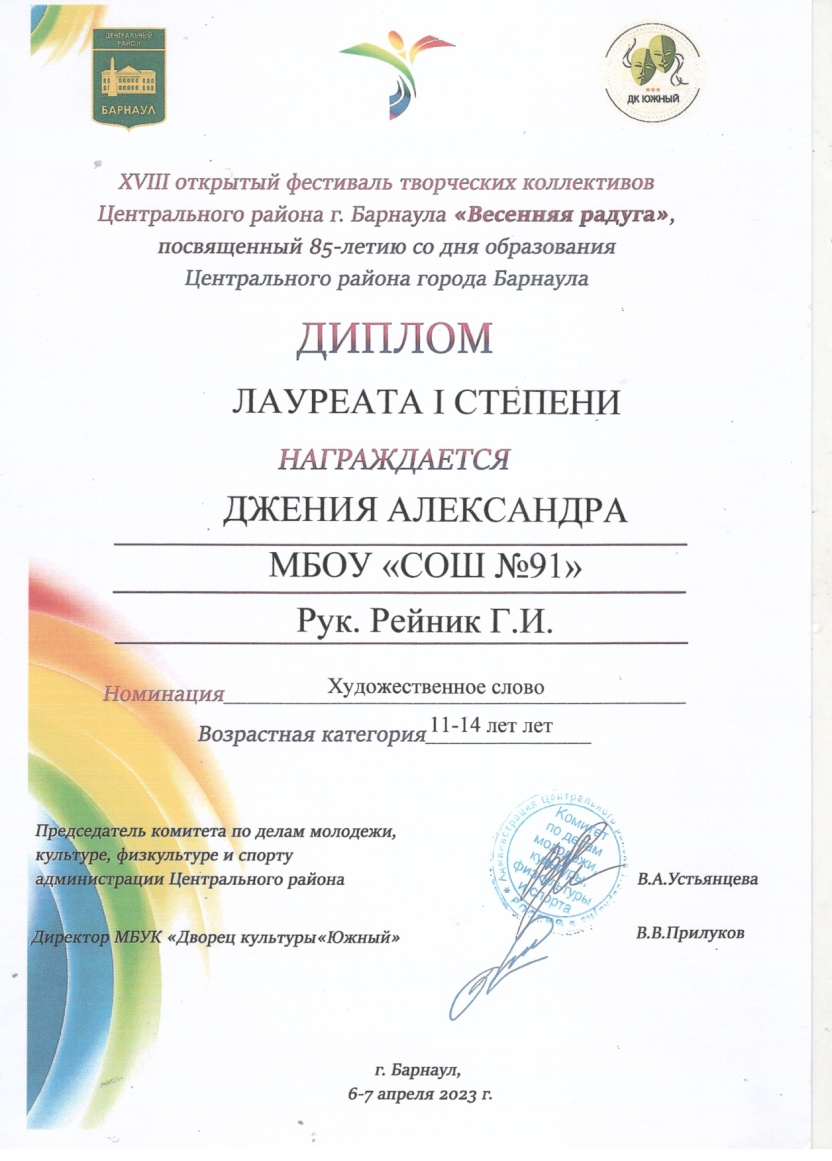 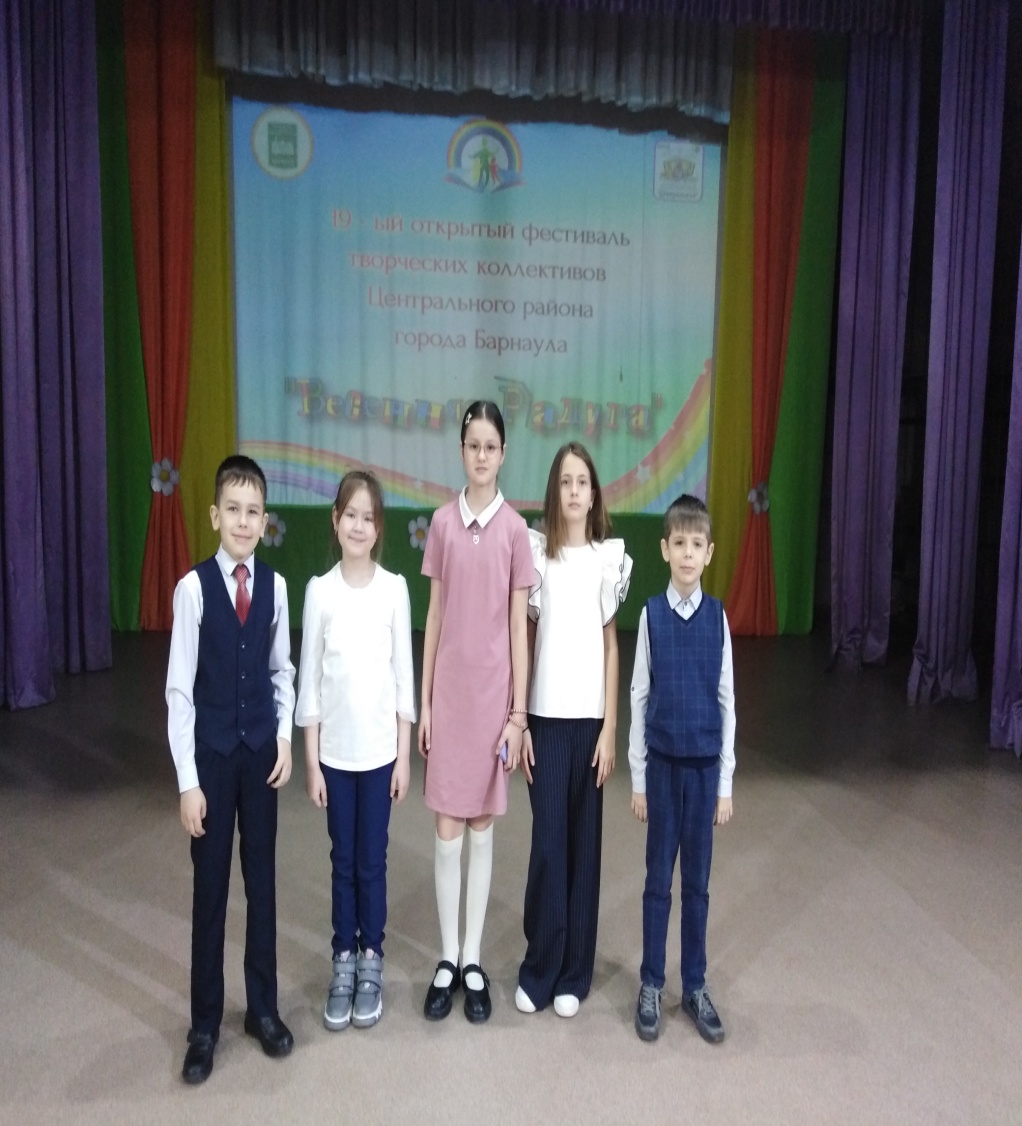 Проект «Живое слово»Конкурсы разного уровня
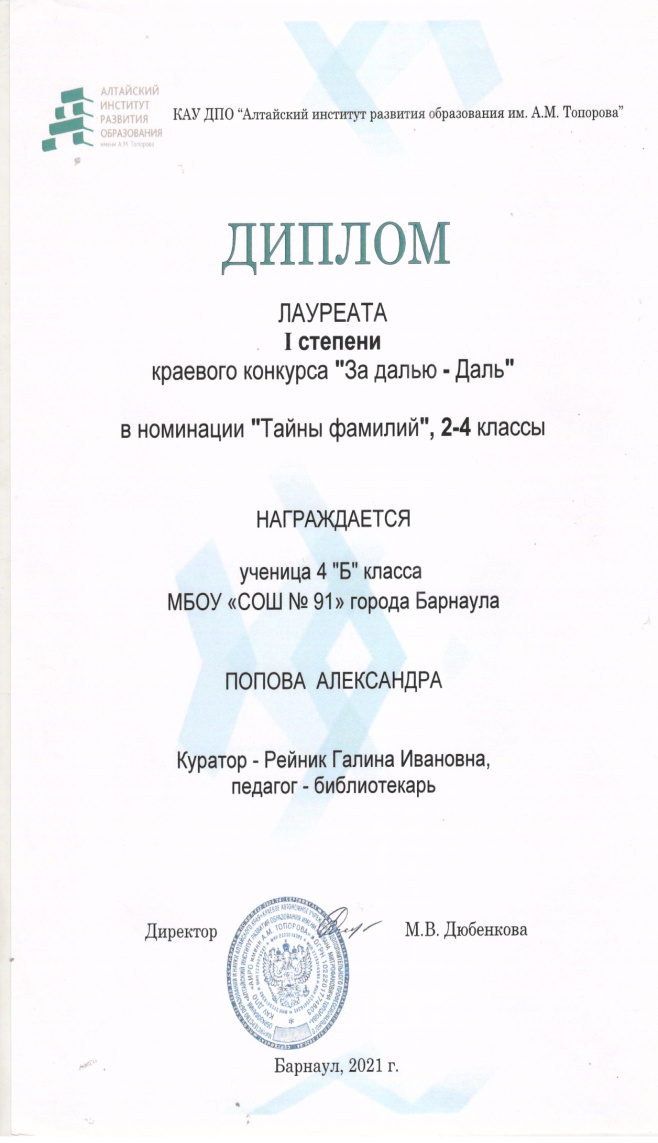 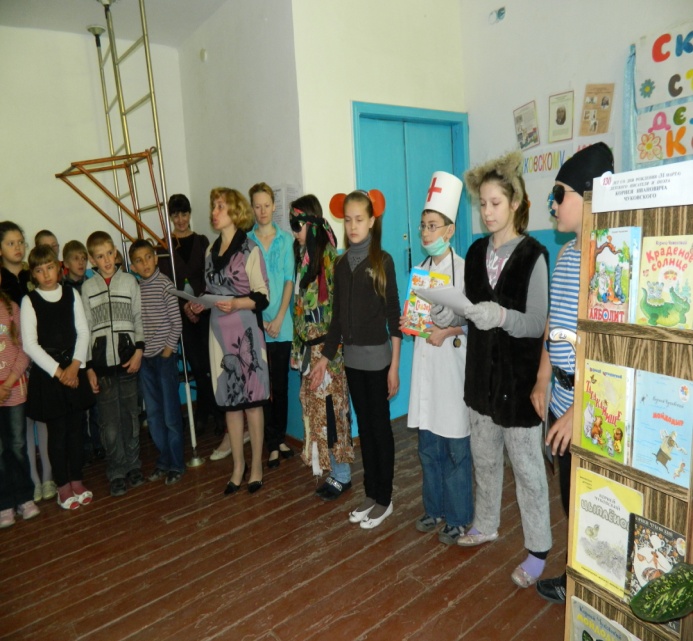 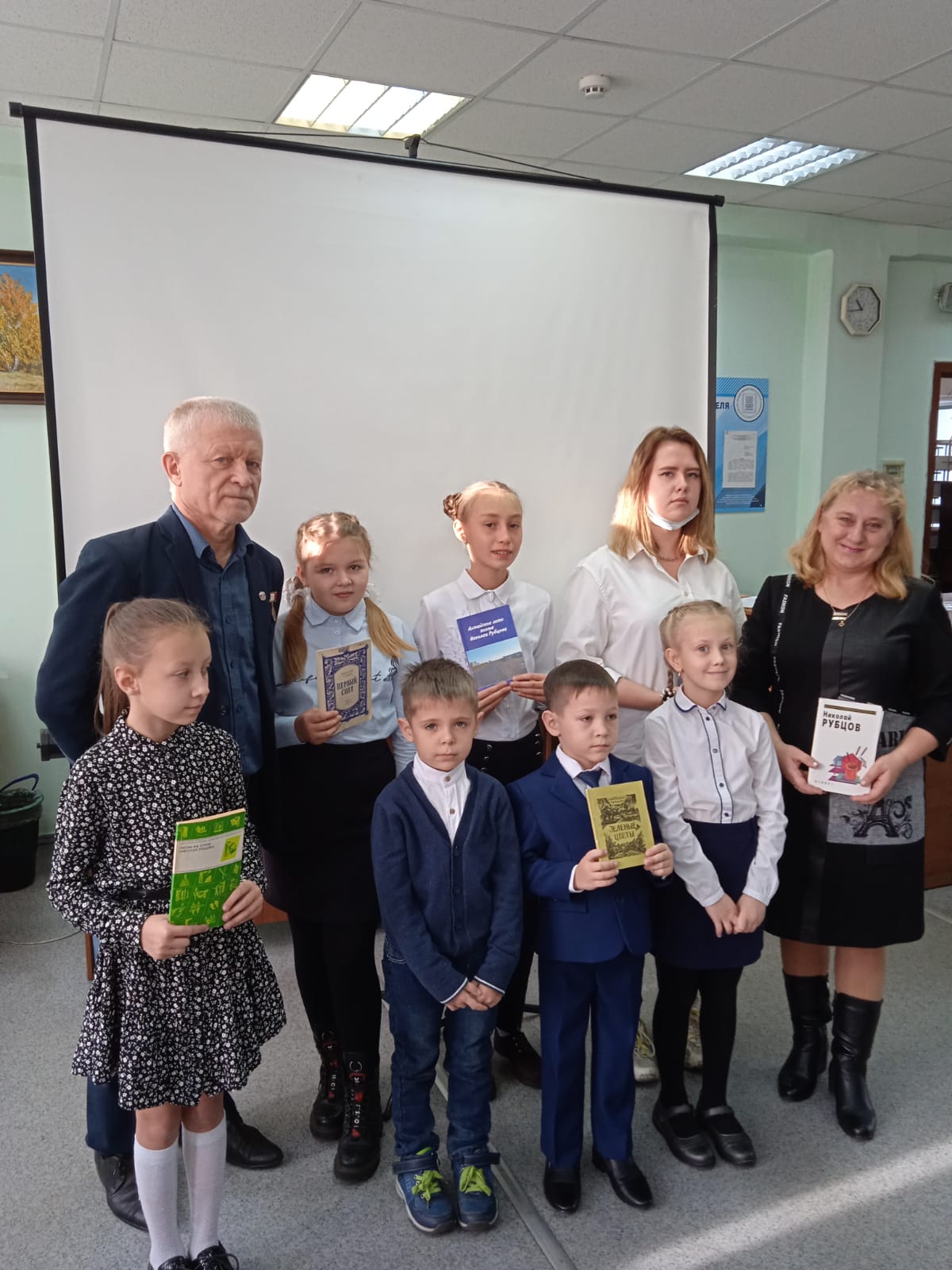 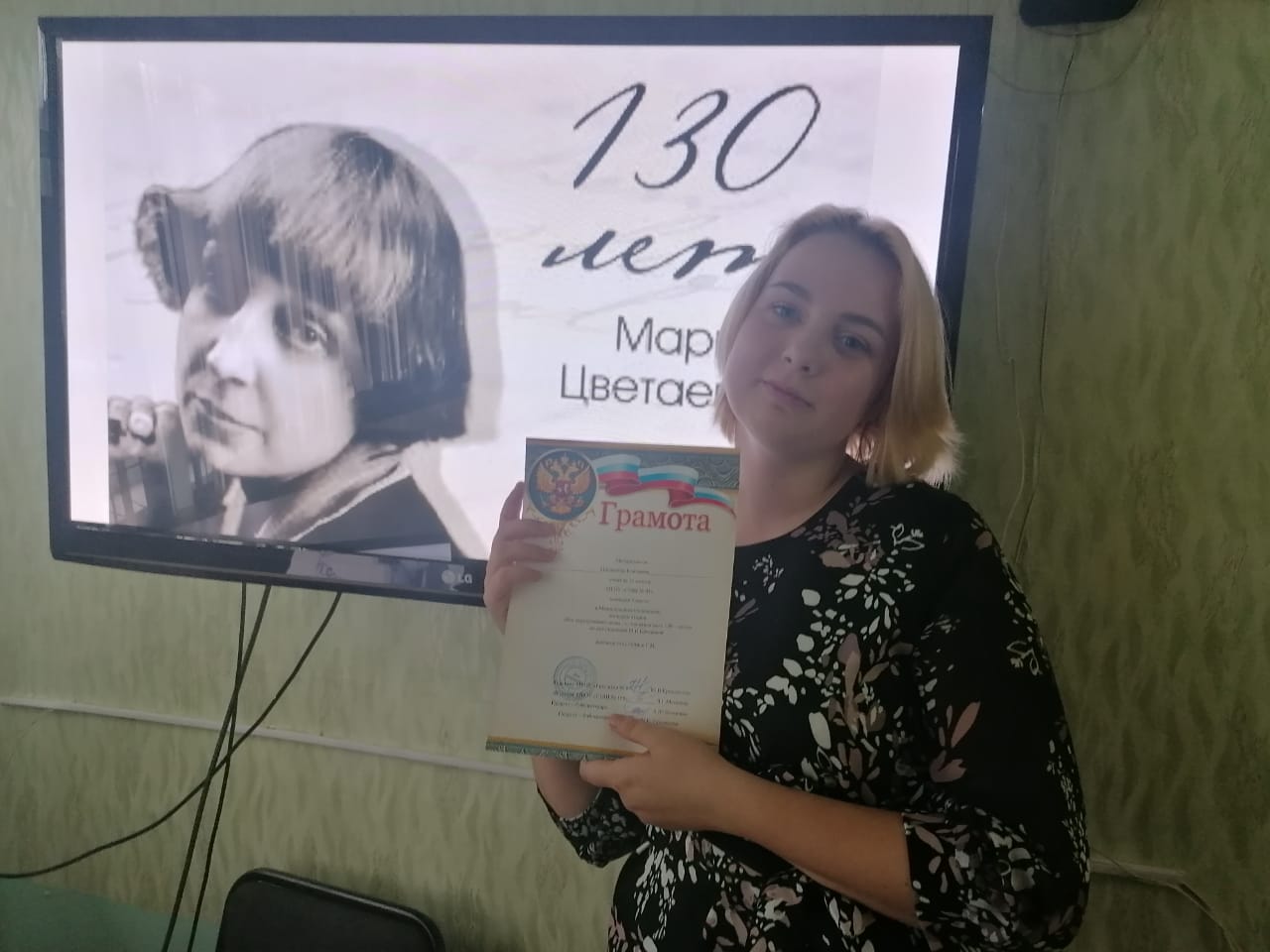 Краеведческая программа «Познаём Алтай»
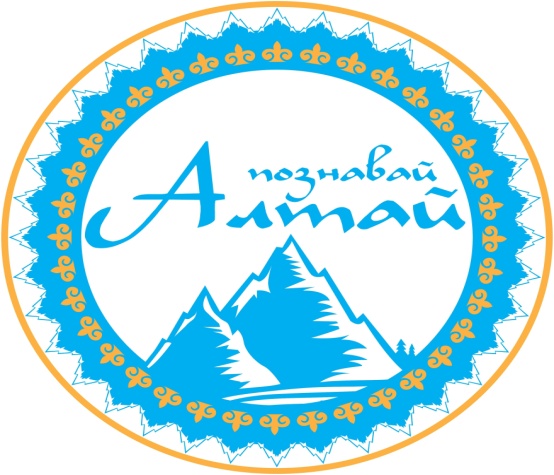 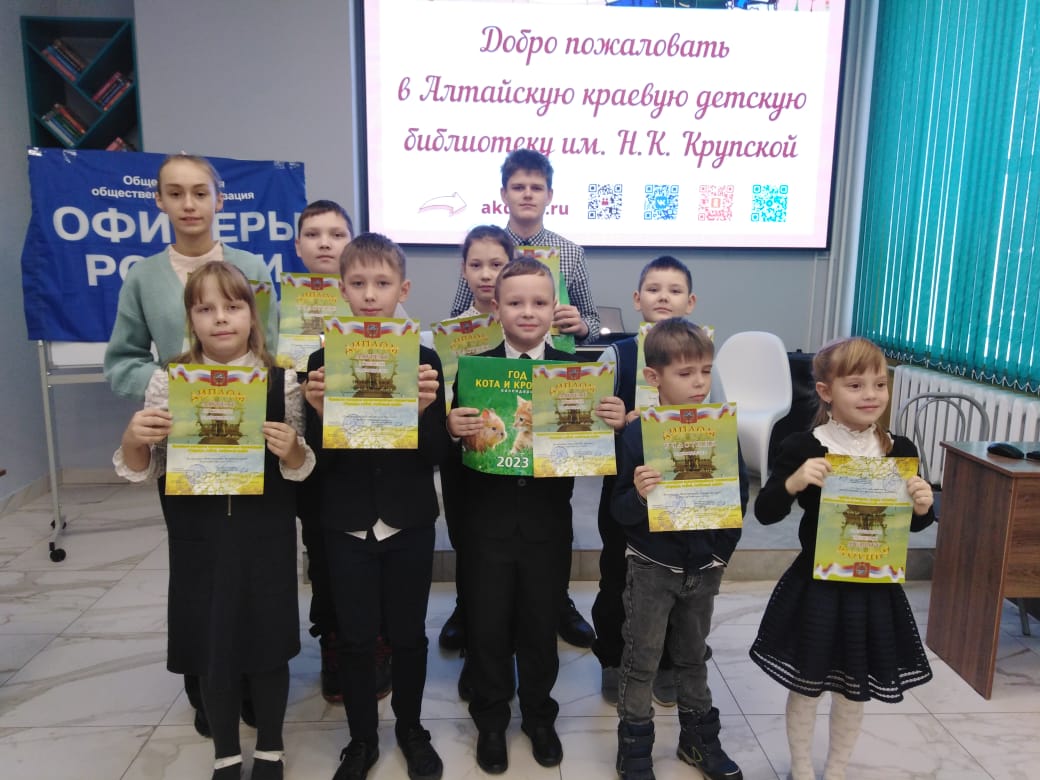 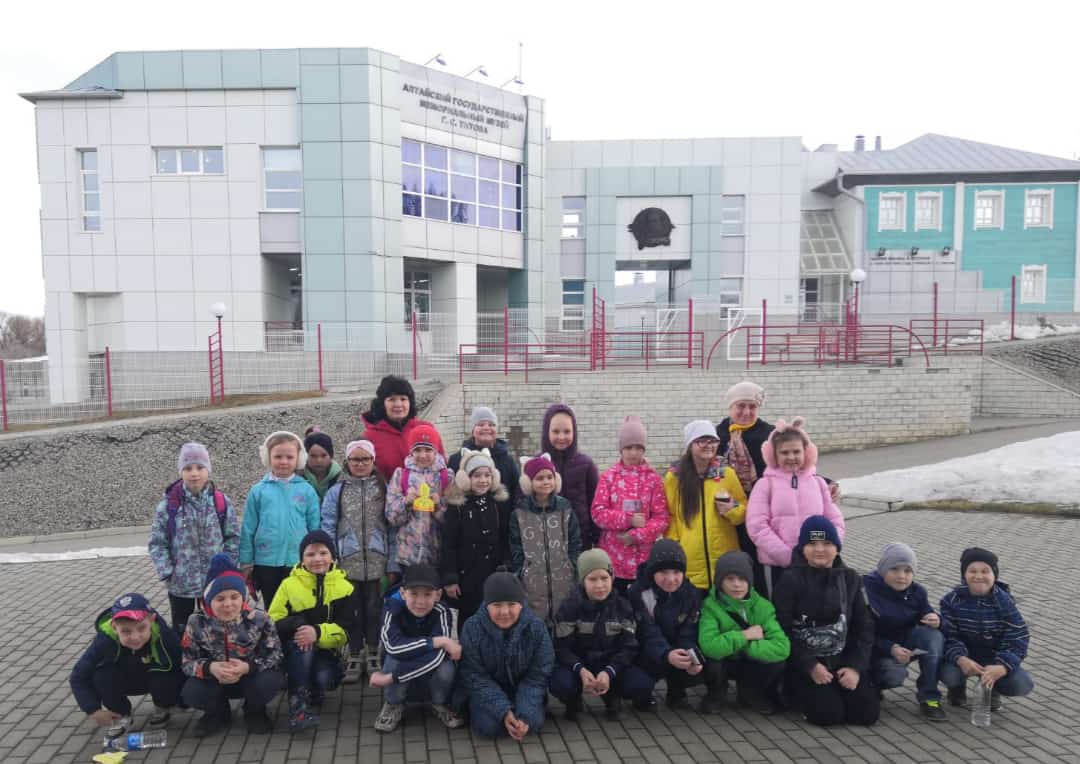 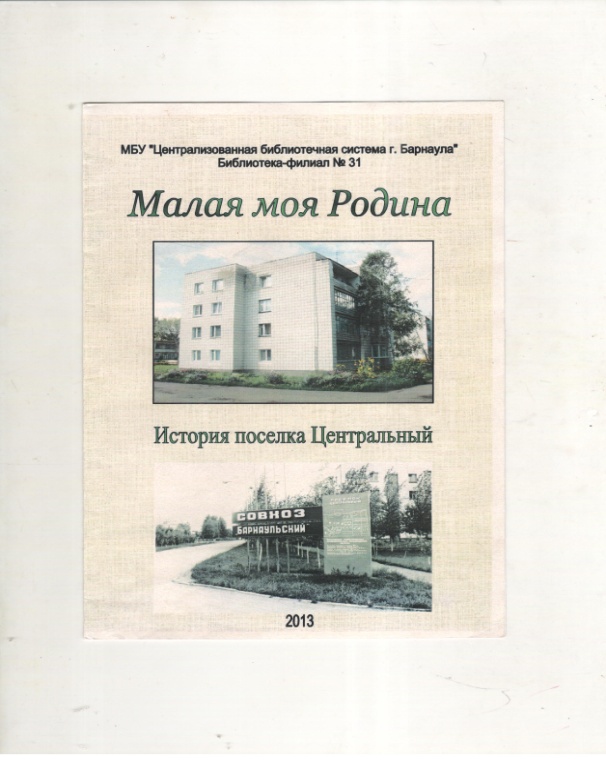 Буклеты
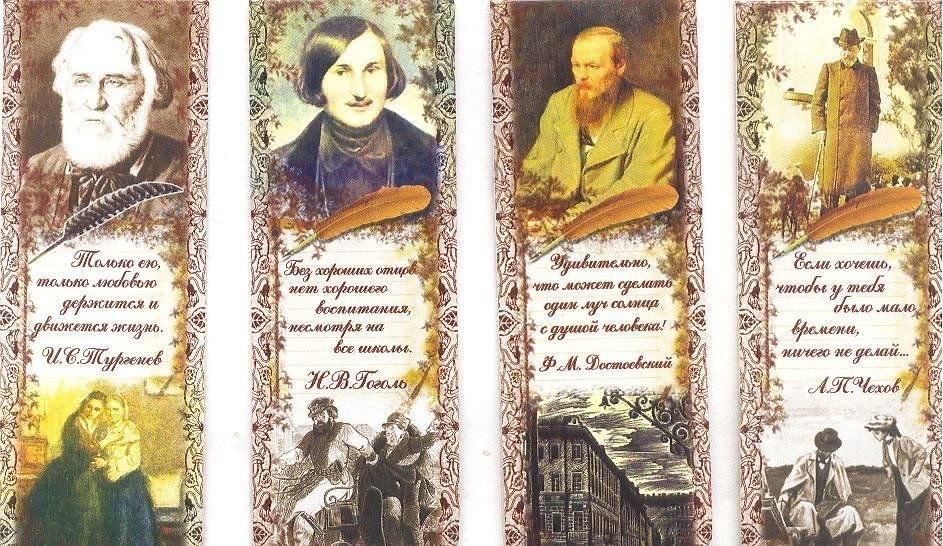 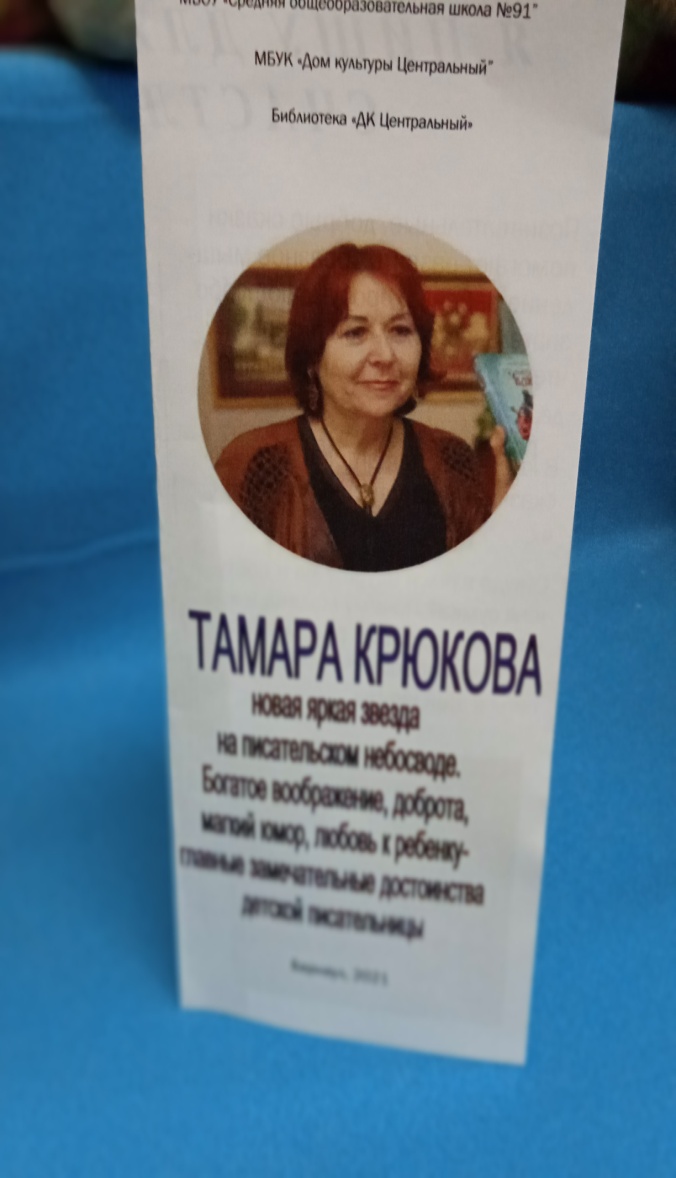 Участие в конкурсах и проектах профессионального мастерства
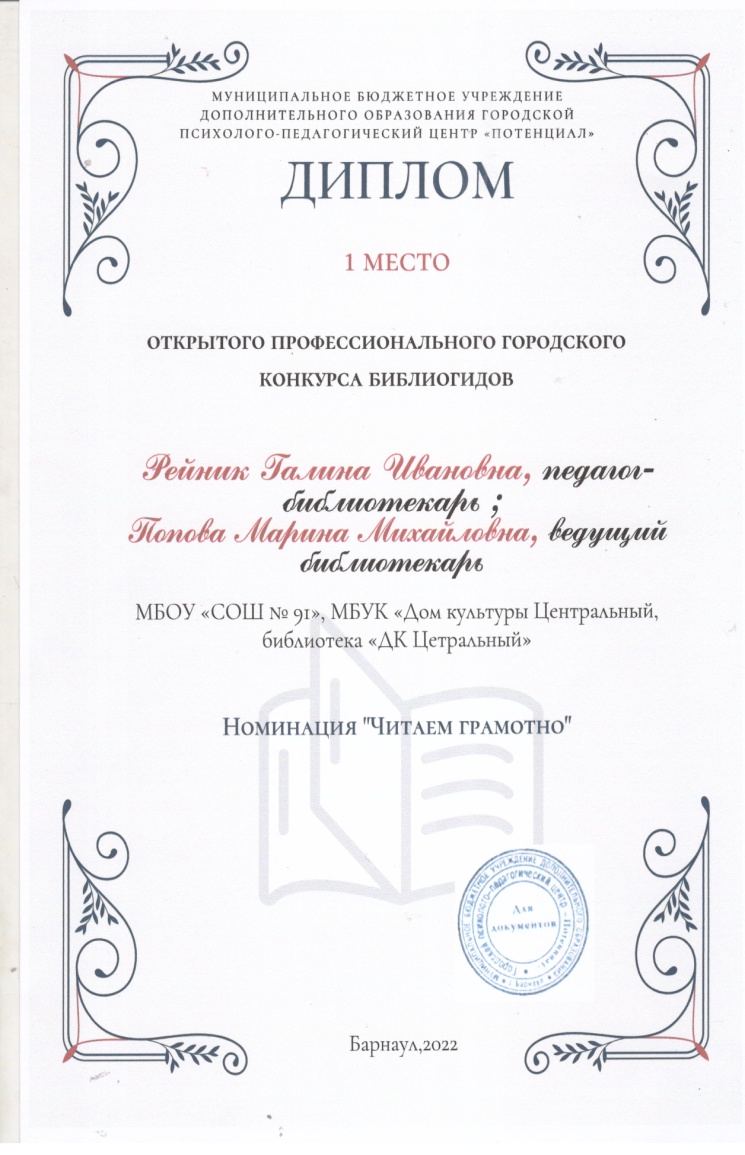 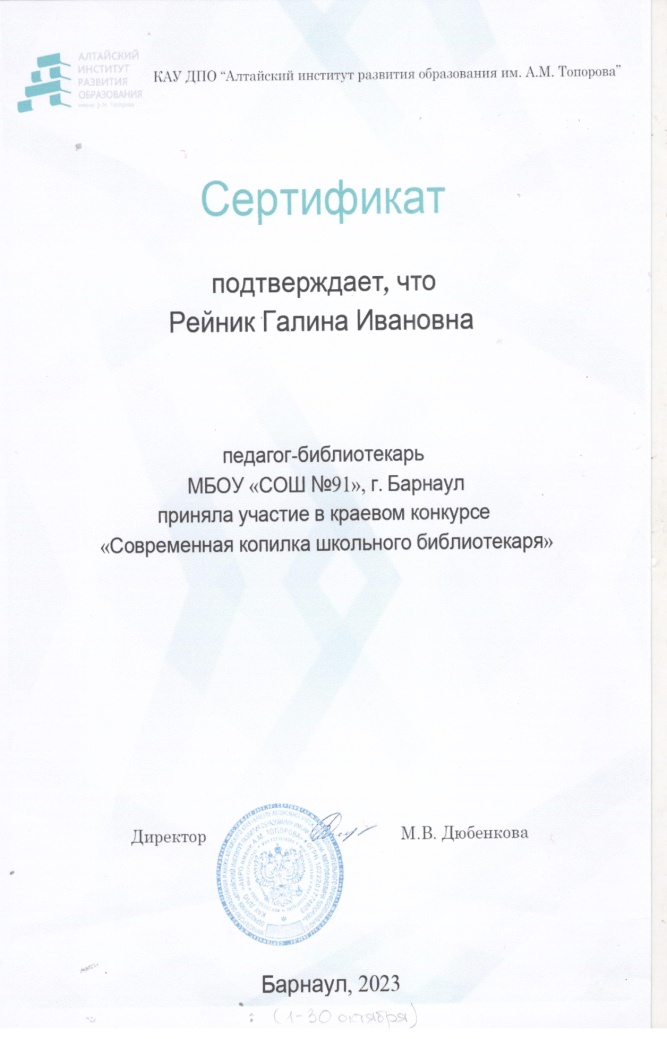 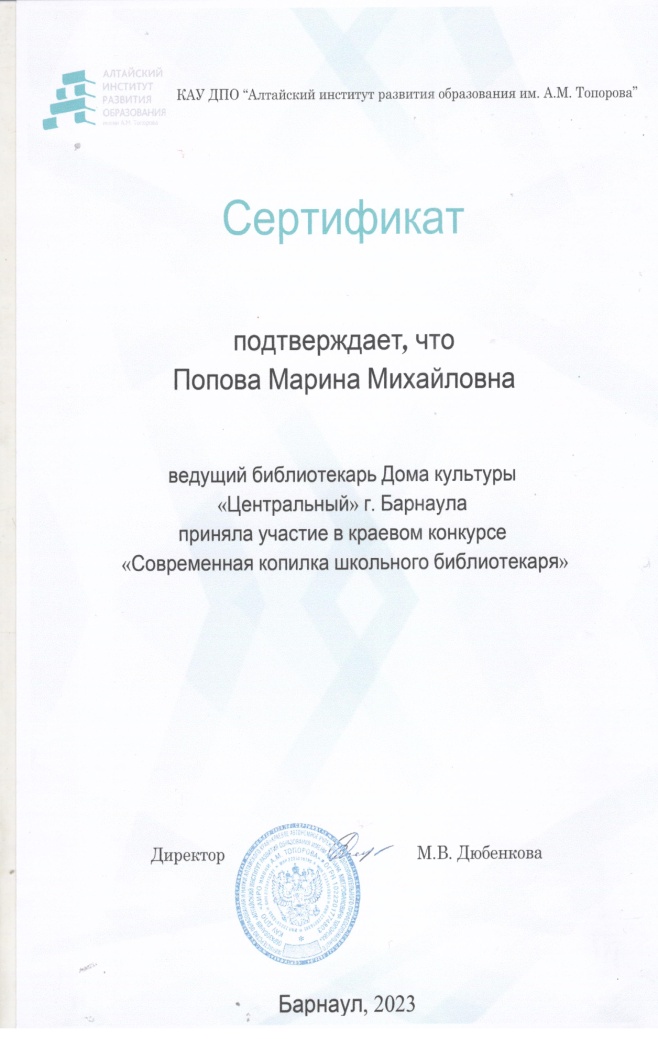 Участие в конкурсах, организованных Городским психолого-педагогическим центром «Потенциал» и КАУ ДПО «АИРО им. А.М.Топорова»
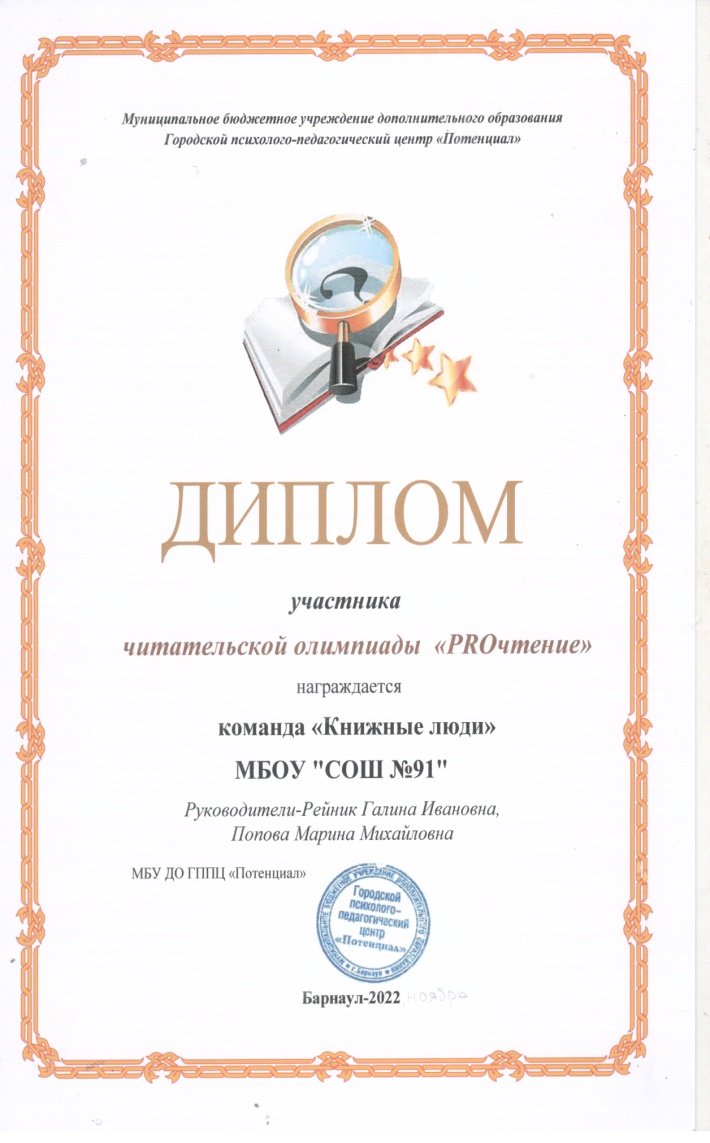 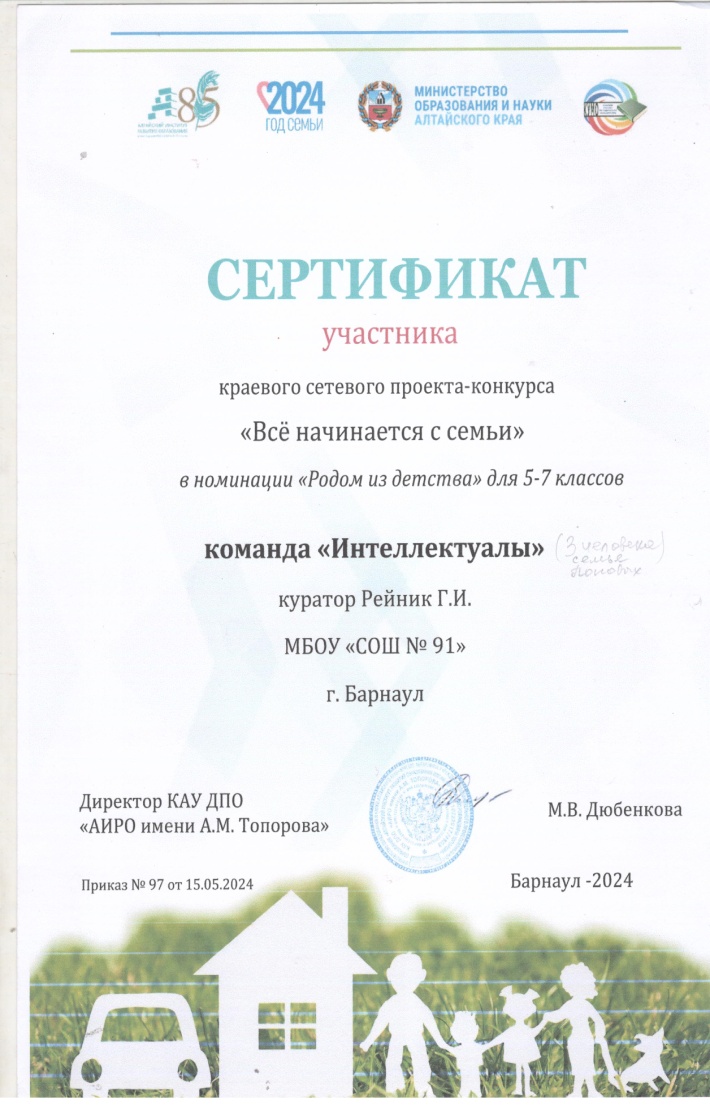 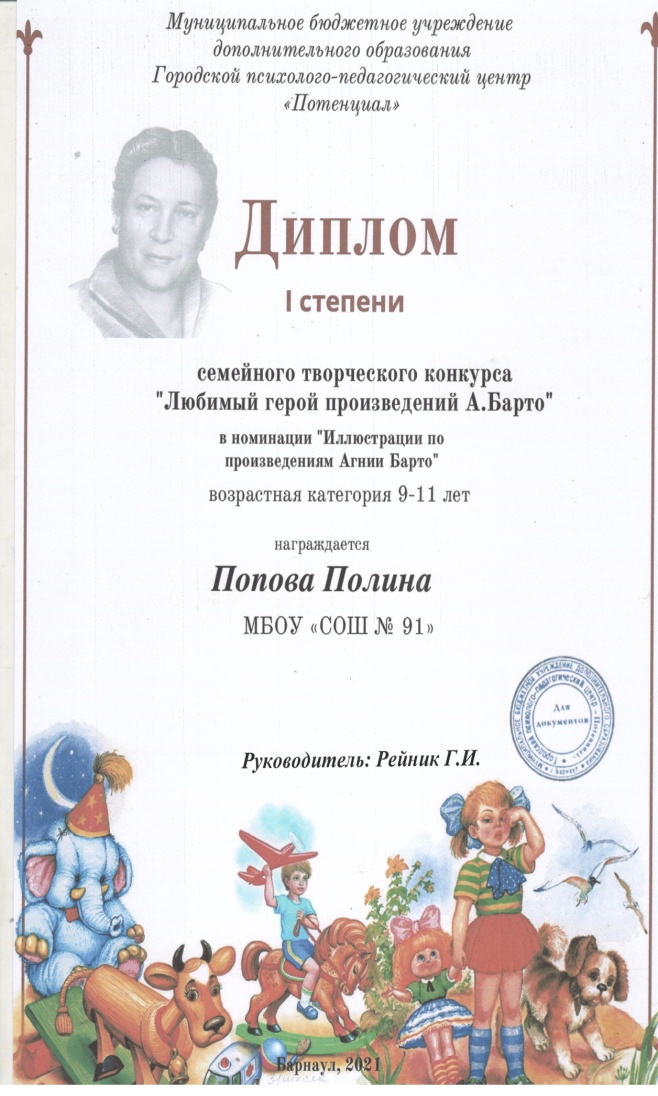 Участие в районных, межшкольных городских, краевых, всероссийских конкурсах чтецов, викторин и творческих работ
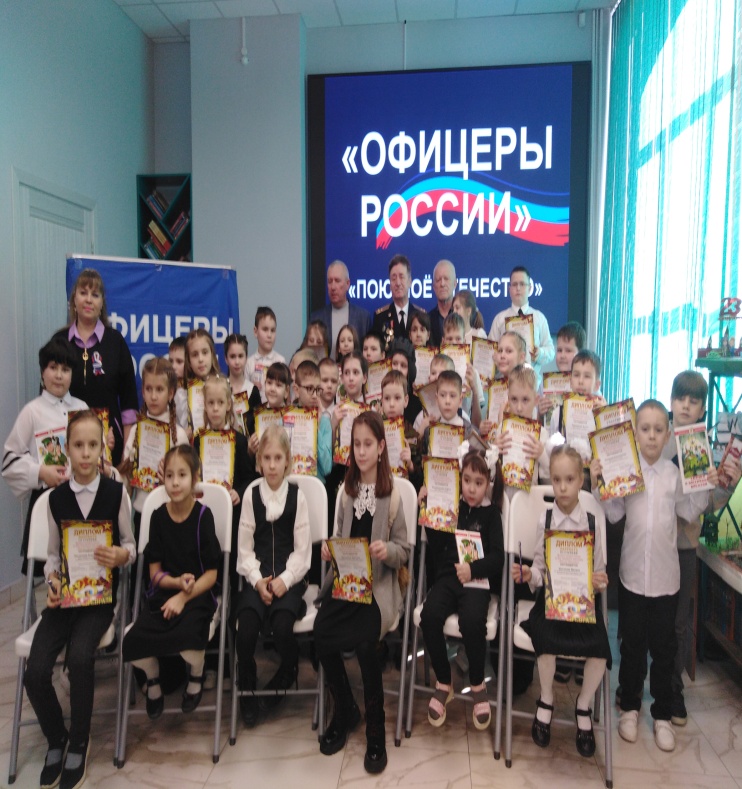 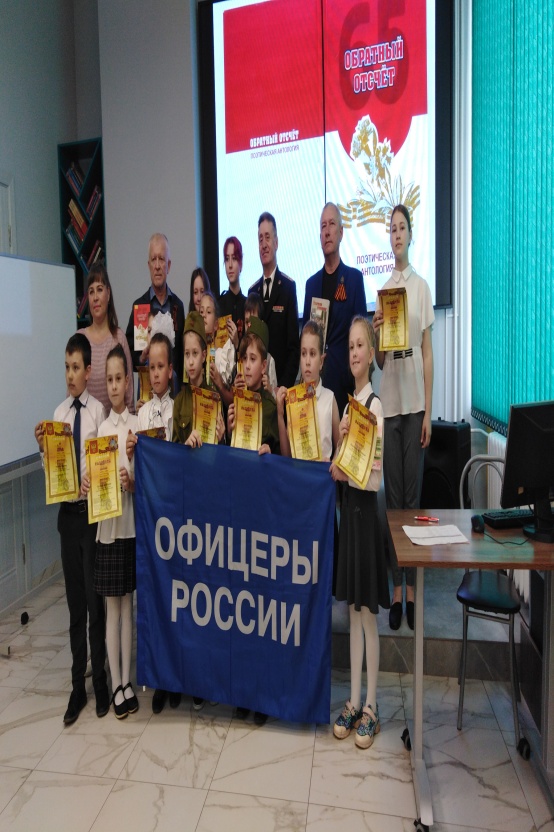 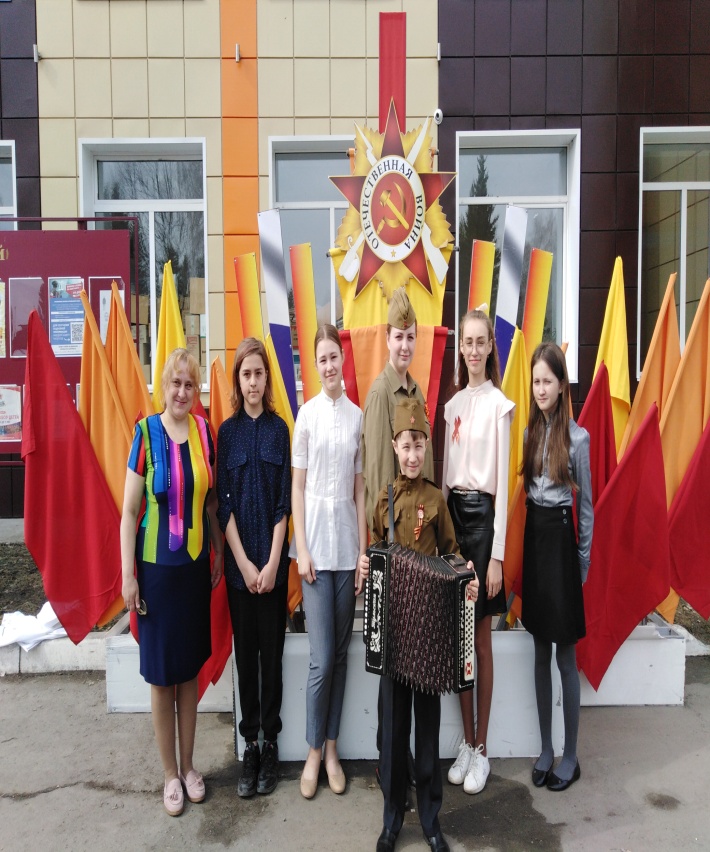 Мероприятия посвященные памятным датам и общероссийским праздникам
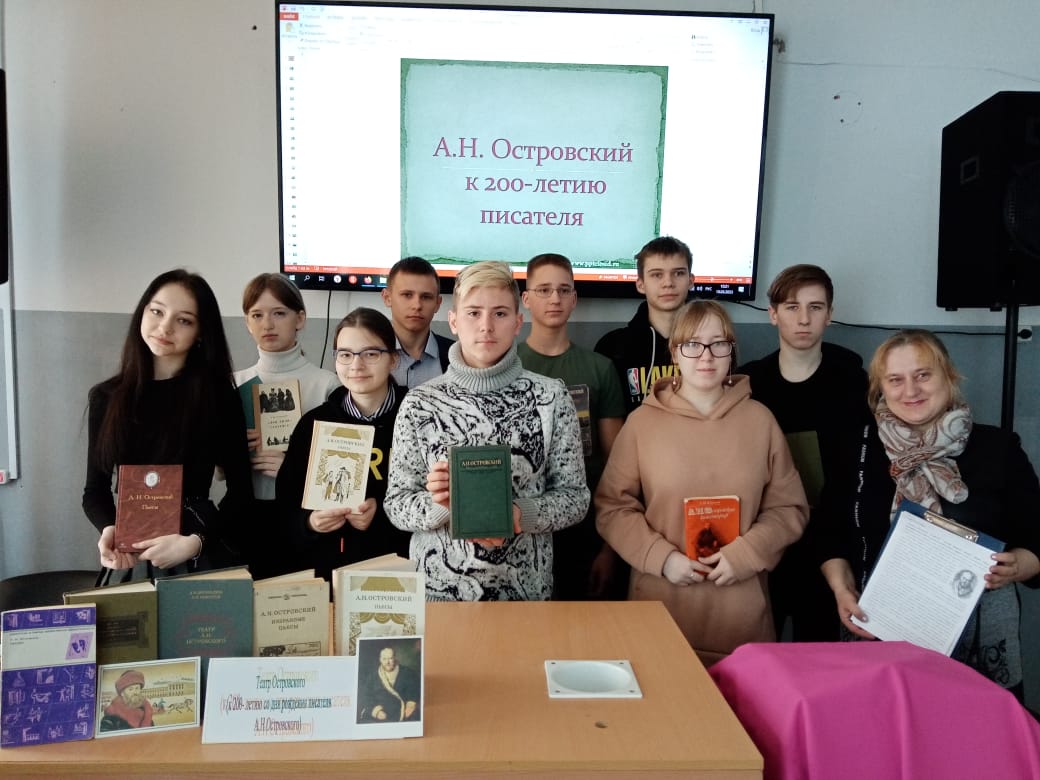 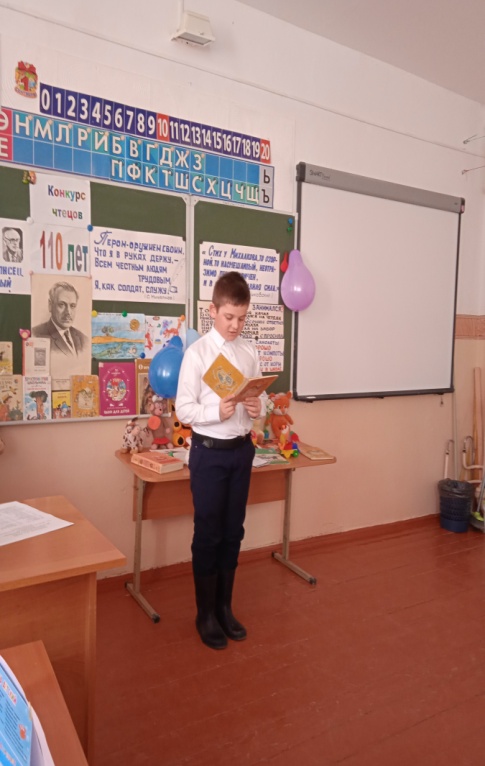 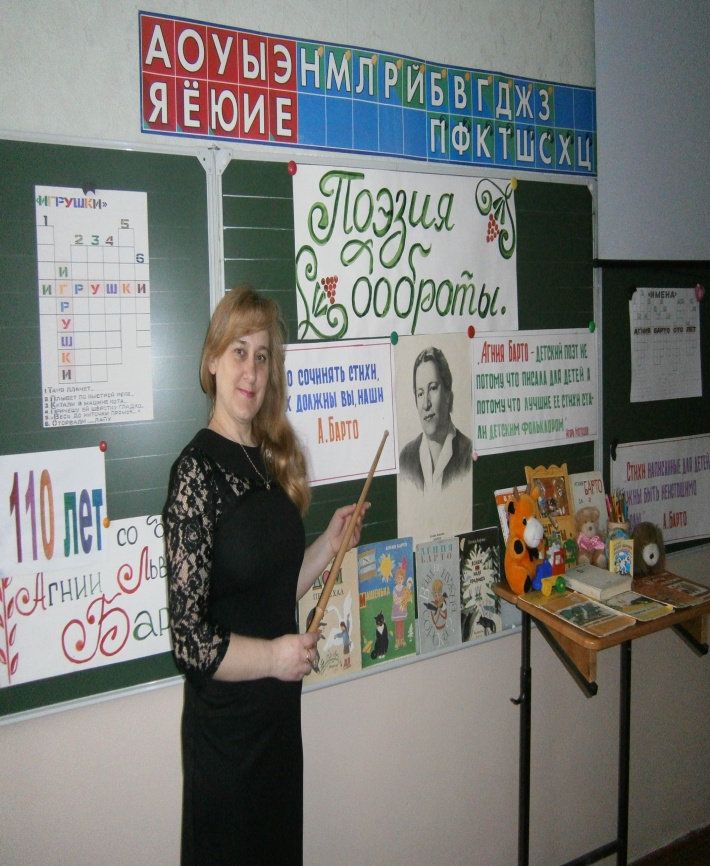 Библиотечные уроки ко Дню славянской письменности и культуры
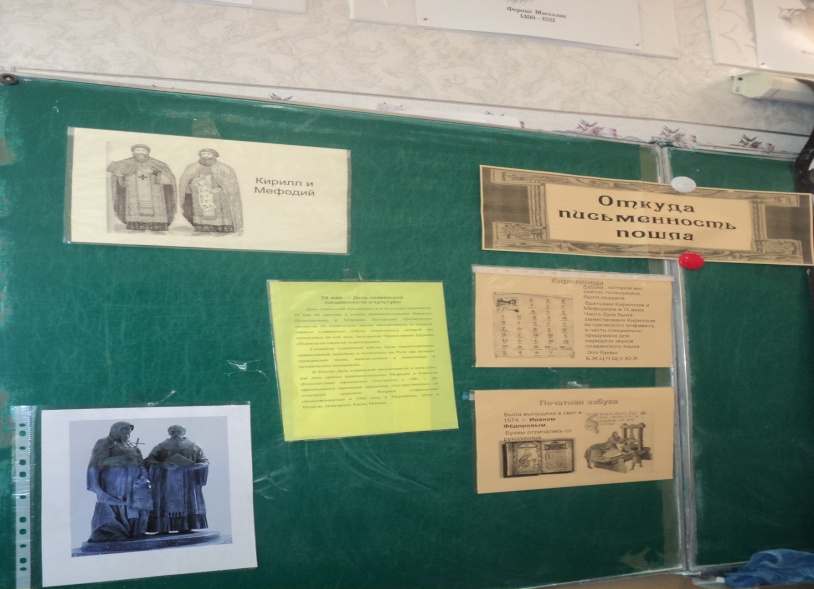 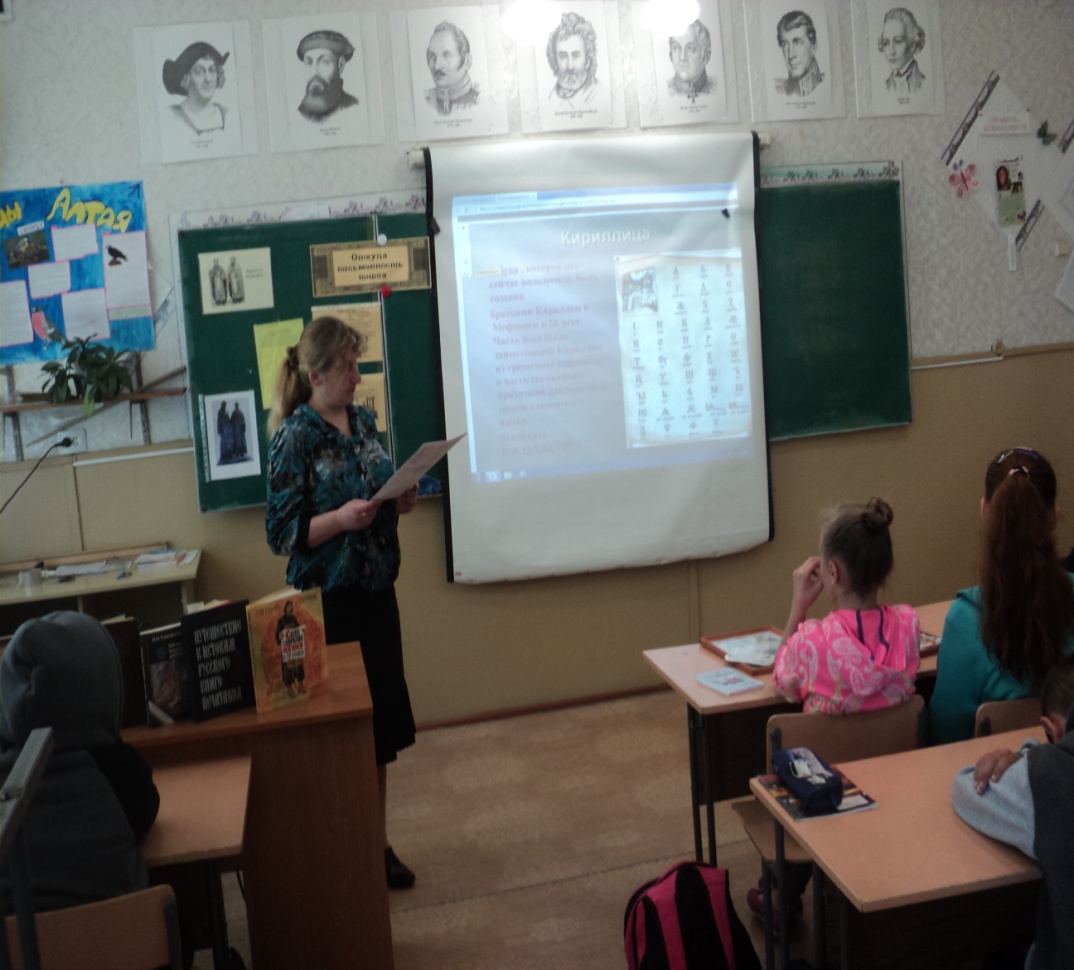 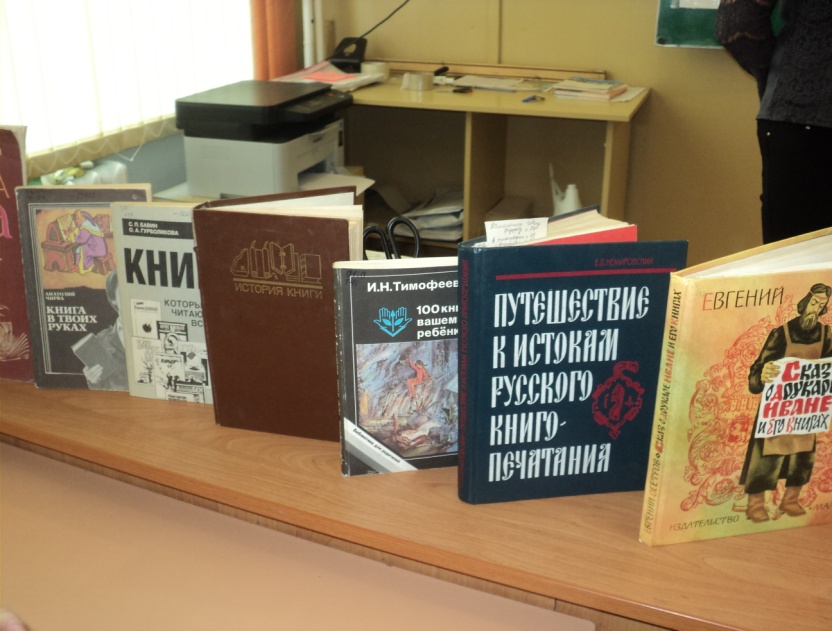 Результаты совместной работы
Чувство корпоративной общности.
Возможность не упустить не одного ребёнка, совместными усилиями привлечь его к чтению.
Весь фонд посёлка для наших читателей. Ведь не всегда нужная информация есть в школьной библиотеке, и тут на помощь приходит поселковая библиотека.
 Совместные проекты всегда удачны и выигрышны.
Сотрудничество плодотворное и взаимовыгодное.